جامعة البصرة/كلية التربية للبنات
قسم العلوم التربوية و النفسية
الفصل الثاني
مرحلة ثانية
المحاضرة الثانية     مايكروسوفت اكسل 2010
Microsoft Excel 2010
الاستاذ غدير رعد
مايكروسوفت اكسل 2010
تبويب صفحة رئيسية
Home
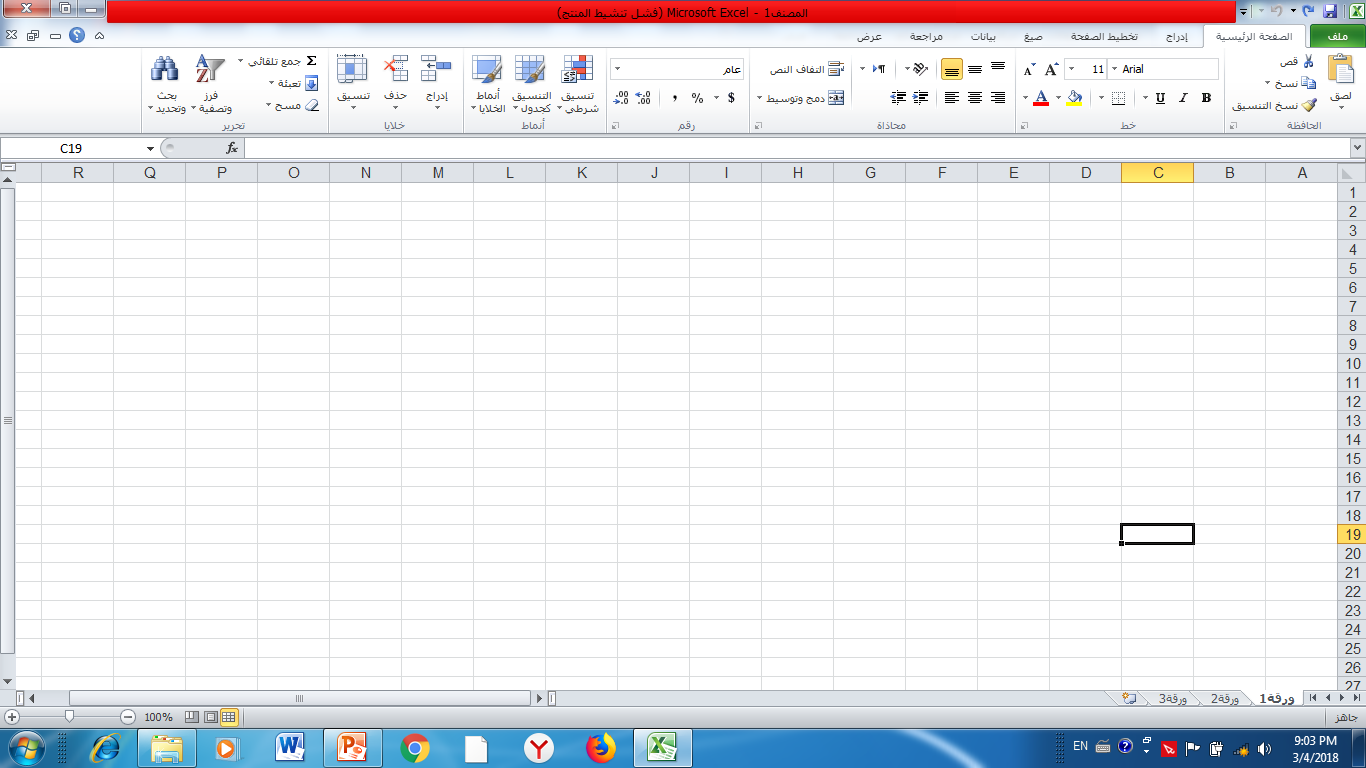 انماط
رقم
محاذات
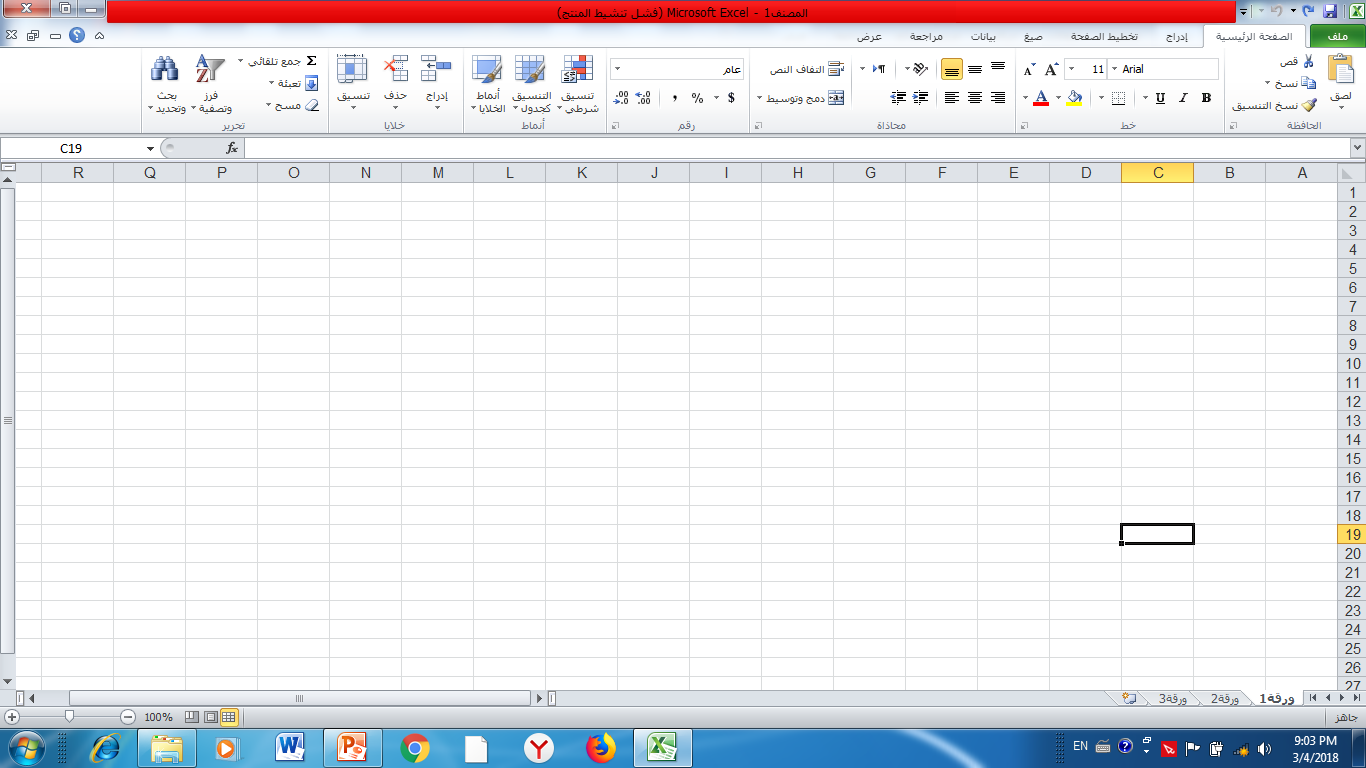 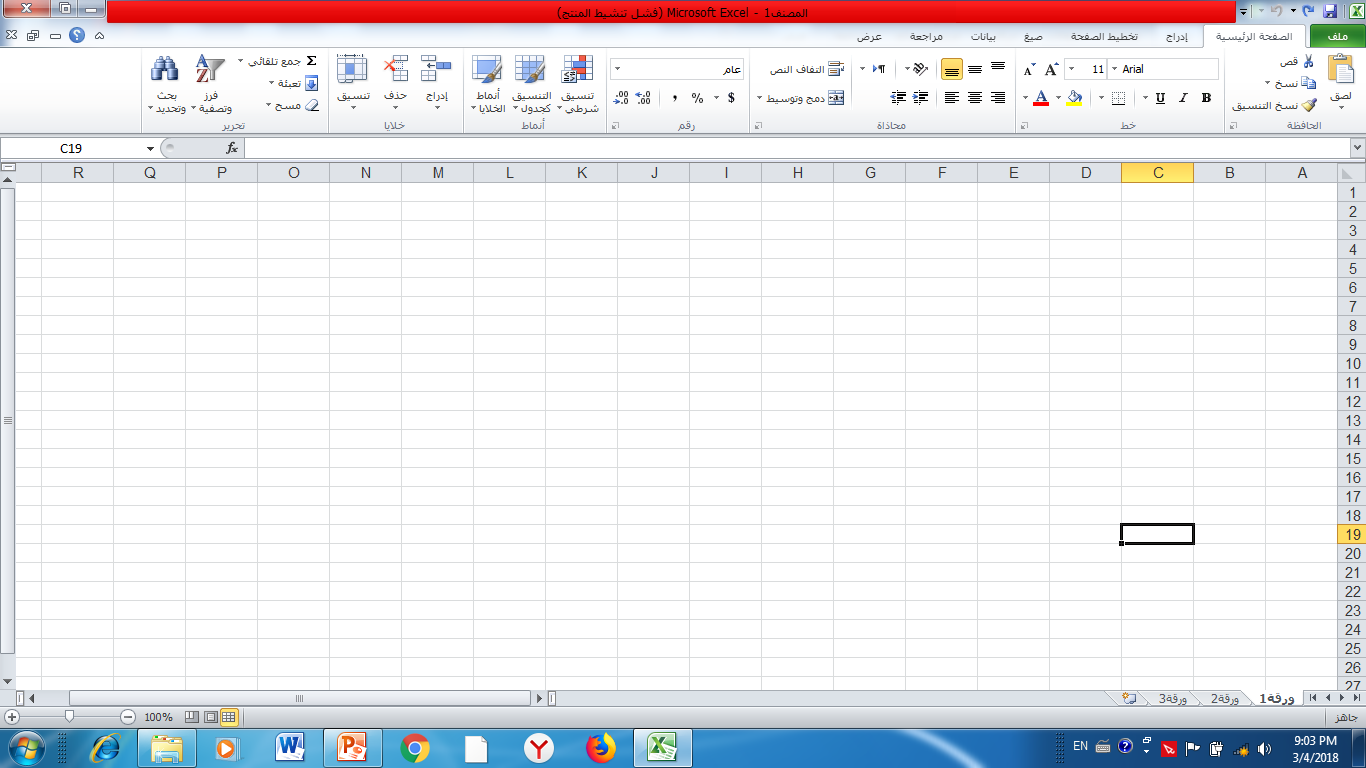 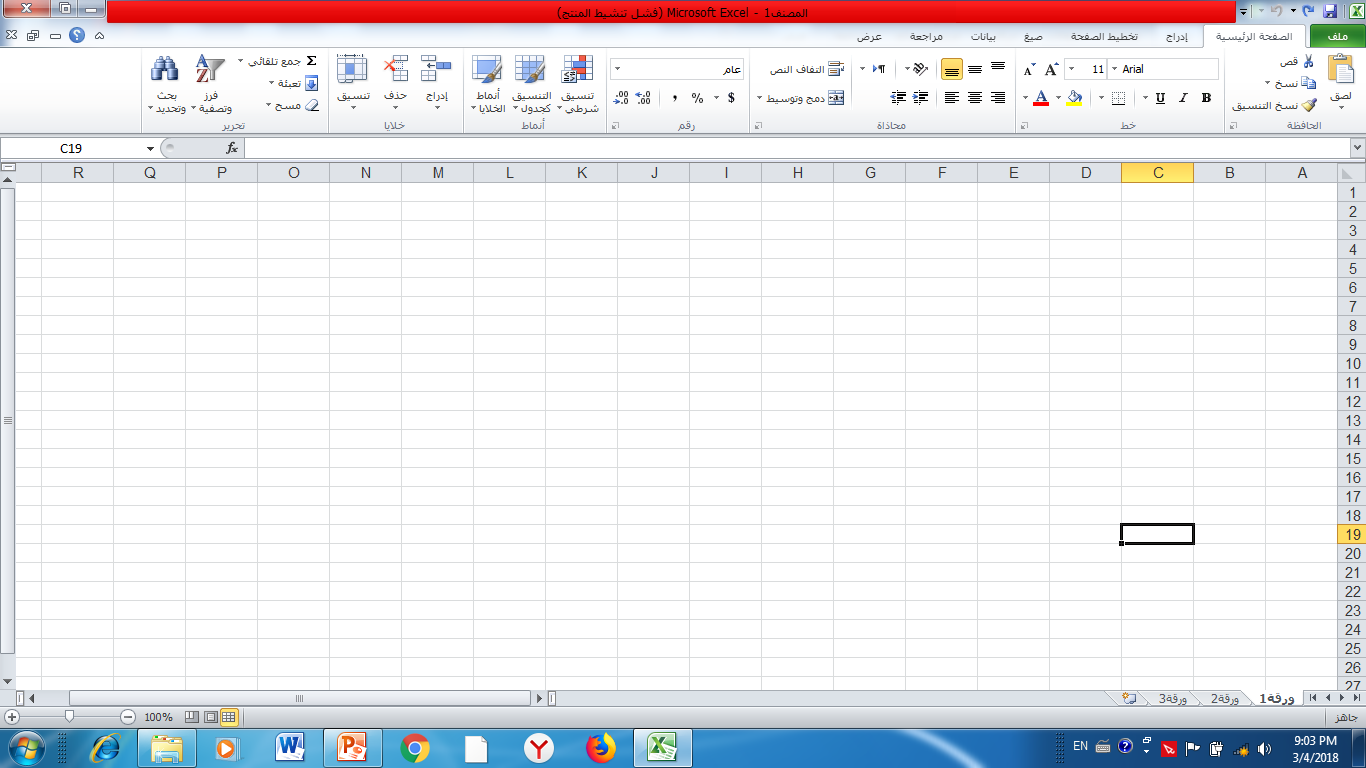 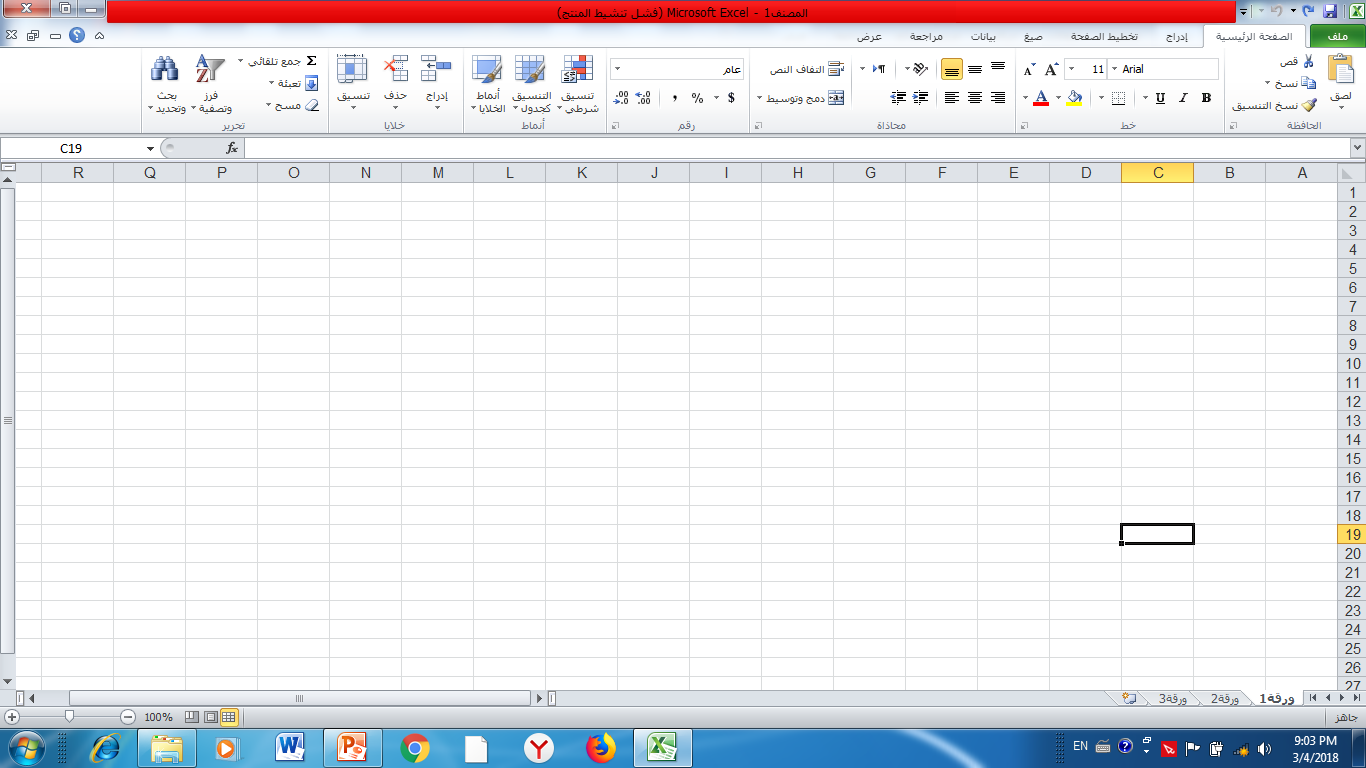 تحرير
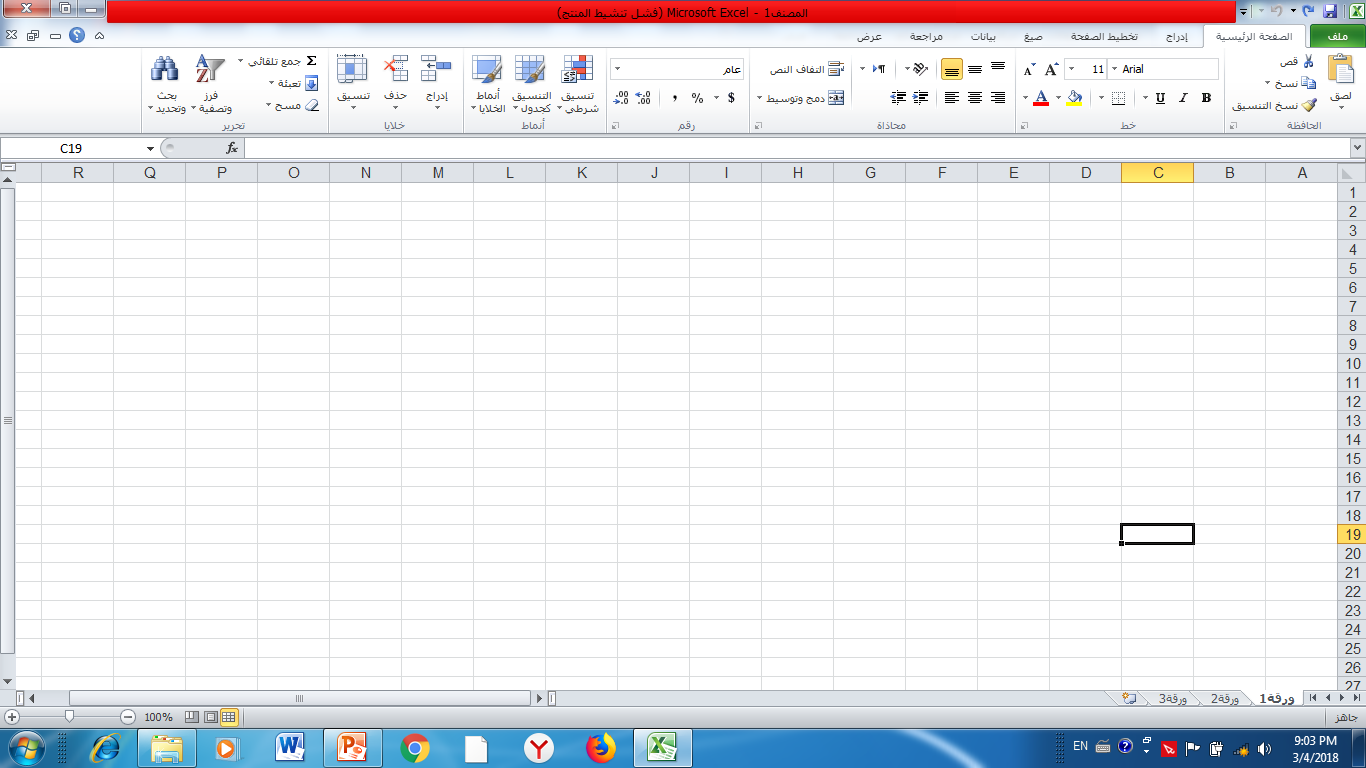 خلايا
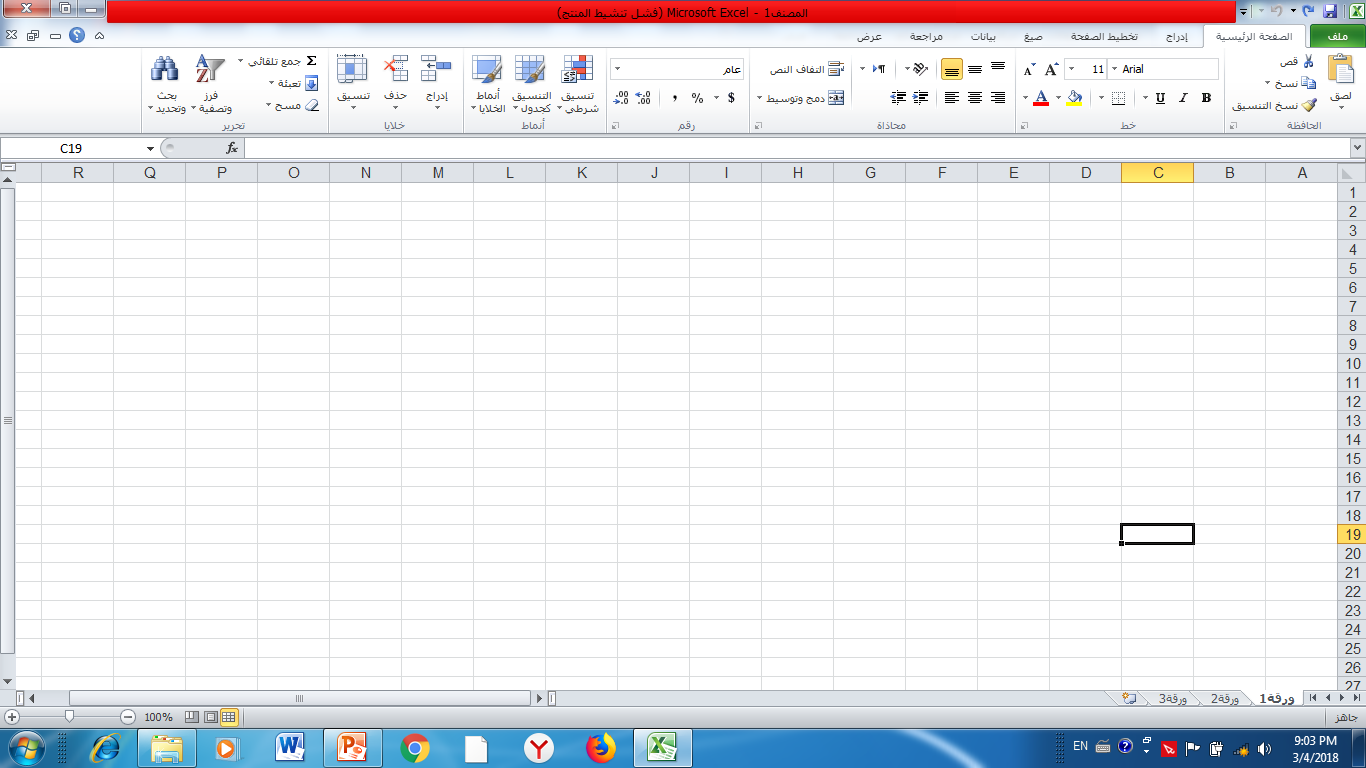 مثال عملي
اولا: صمم الجدول التالي باستخدام برنامج الاكسل
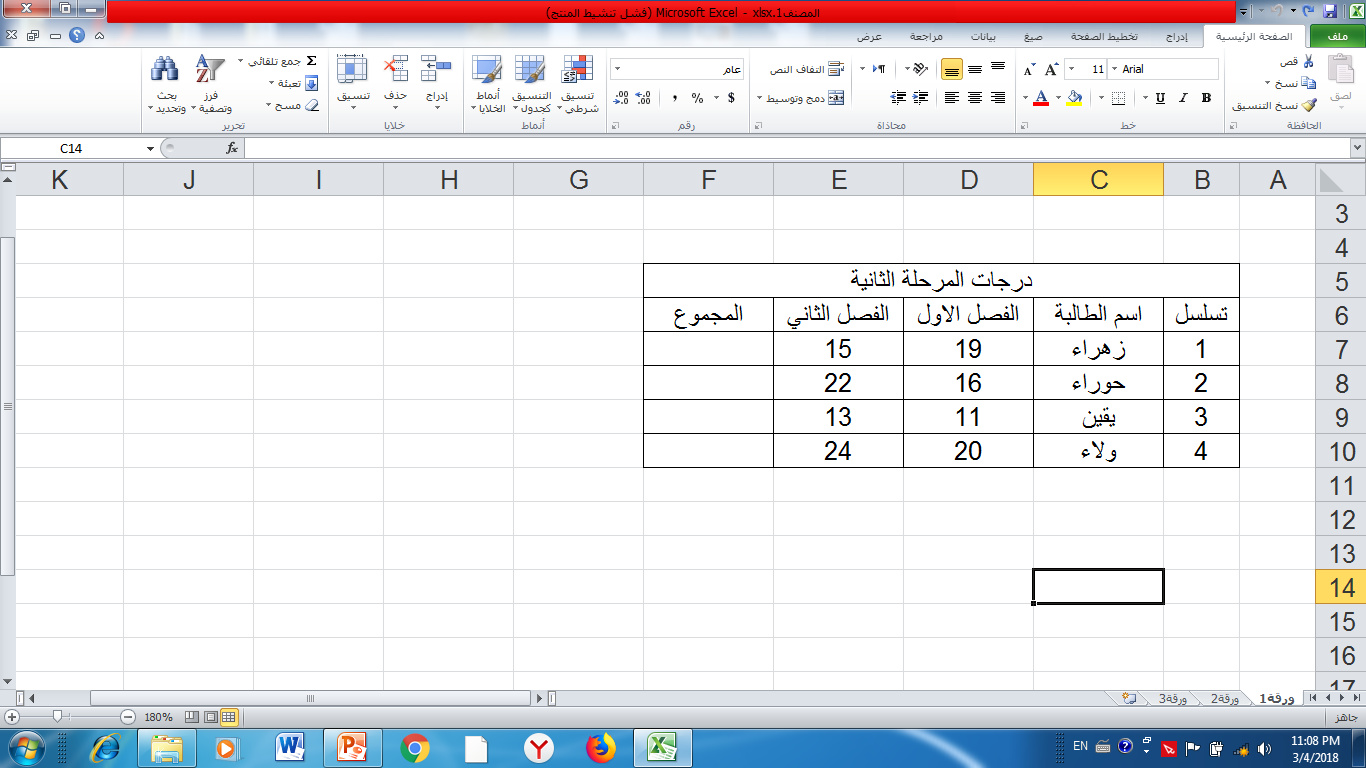 ثانيا: احسب المجموع باستخدام دالة الجمع التلقائي
ثالثا: رتب البيانات ابجديا او حسب التسلسل عكسيا من الاكبر الى الاصغر
Quiz Time
(Q1) ما هي فائدة الاوامر التالية:
1) Ctrl+P     2)Alt+Enter
 (Q2) ما هو التنسيق الرقمي؟
 (Q3) ما هو التنسيق الشرطي؟